Better Understanding Borderline Personality Disorder and Adapting Dialectical Behavior Therapy
Peter Tolisano, Psy.D. ABPPBoard Certified in Clinical PsychologyDirector of Psychological ServicesConnecticut Department of Developmental Services
Goals of the Presentation

Understand General Personality Functioning and Personality Dysfunction

Appreciate the Trauma-Based Etiology of Borderline Personality

Learn the Diagnostic Criteria for Borderline Personality and What Constitutes a Borderline Level of Personality Organization

Recognize the Theory and Principles Associated with Dialectical Behavior Therapy (DBT)

Become Familiar with Applying DBT Strategies to Support those Diagnosed with BPD and ID
General Personality Functioning
An enduring pattern of inner experience and behavior that is (1) pervasive across people and situations, and (2) relates to the expectations of an individual’s culture

Organizing and Protective Functions (“Psychological Immune System”)

DSM components: 
Cognition
Affect
Interpersonal Functioning
Impulse control

Psychodynamically Rooted in Four Elements:
Temperament
Character
Cognitive Functioning
Morals and Values
Distinguishing Personality Dysfunction

Categorical vs. Dimensional Approach
     Is qualitative best? What has the most clinical utility?

Ego Syntonic vs. Ego Dystonic

Internalizing vs. Externalizing
General Characteristics of Personality Disorder
Causes distress and impairment

Misperceptions
Reactivity
Relational Issues
Impulsivity

*Diagnostic Criteria Overlap (e.g., controlling to gain nurturance versus to have power)
Personality Disorders
DSM Phenomenology
Cluster A: Odd-Eccentric
Paranoid: Irrational mistrust and suspicion 
Schizoid: Detached from social relationships and restricted emotions
Schizotypal: Odd beliefs and discomfort interacting socially

Cluster B: Dramatic-Emotional/Erratic
Histrionic: Attention-seeking behavior and excessive emotions
Narcissistic: Grandiose and Unempathic
Antisocial: Exploitative, disregard for rights of others
Borderline: Instability in affect, self-image, and relationships.

Cluster C: Anxious-Fearful
Dependent: Excessive need for caring and reassurance
Avoidant: Socially inhibited and sensitive to negative evaluation
Obsessive-Compulsive: Rigid, controlling, and perfectionistic
Differentiation between Borderline Personality and Bipolar Disorder
Individuals Diagnosed with Intellectual Disability are more likely to experience the following:

Receive less scaffolding as children
Experience more psychosocial distress in their families
Be abused, neglected, or witness violence
Feel social stigma (e.g., teasing, ridicule) that affects identity and autonomy 
More daily challenges
Out-of-home placement
Medical illnesses and physical anomalies

Statistics for Individuals with ID

25-40% have a co-morbid mental illness 

An estimated 7-31% of those in the community with ID suffer from PD

One-third of those with ID have difficulty with emotion regulation and challenging behaviors
The Role of Trauma in Personality Formation
A 2013 report indicated that over 70% of people diagnosed with disabilities identified themselves as being victims of abuse. 

The definition of what constitutes trauma can be broadened, as the range of potentially traumatizing events is far greater for persons with lower adaptive functioning (e.g., abuse and neglect, bullying, separation from family, institutionalization, exclusion, being surpassed by siblings, or recognizing oneself as having disabilities). What is Sanctuary Harm?

This vulnerable population is most susceptible to relational trauma because of their limited comprehension, communication, and self-protective skills.
Trauma-Sensitivity
Trauma at critical points in development can literally alter brain structure (hardwiring) to make us vulnerable to intensely negative emotions.

Developmental Trauma: The attachment figures in our formative years impact our brain development and shape personality functioning across our entire life span. 
For example, chronically inconsistent (e.g., mixed messages), unpredictable, or chaotic parenting during childhood creates insecurities that lead to fears of abandonment and rejection in adulthood.

Trauma of Invalidation: The Double Bind

We need a deeper appreciation about the cumulative effects that complex trauma can have on cognitive, emotional, and psychosocial development.
Parts of the Brain Implicated in Borderline Personality
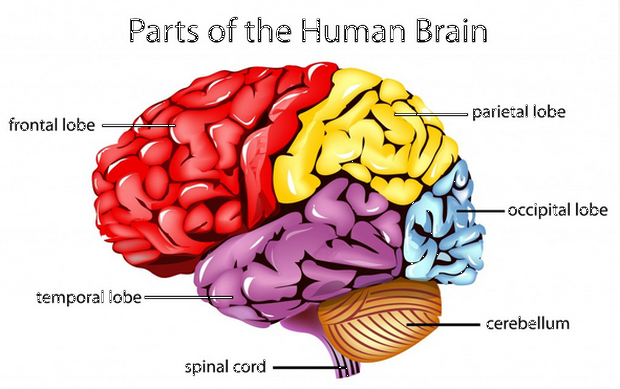 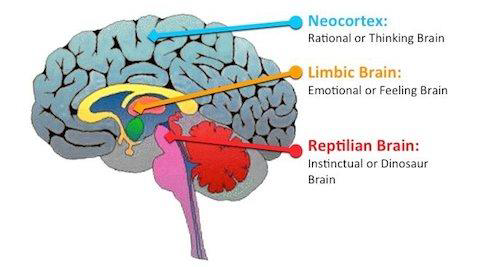 Limbic System 
Amygdala that detects threat (fight, flight, and freeze reactions)
Hippocampus for memory storage
Hypothalamus relays sensory information and activates the autonomic nervous and endocrine systems

Frontal Cortex 
Responsible for planning, emotional control, thinking flexibly, self-monitoring, and decision-making. Deficits in executive functioning can predispose an individual to personality pathology.
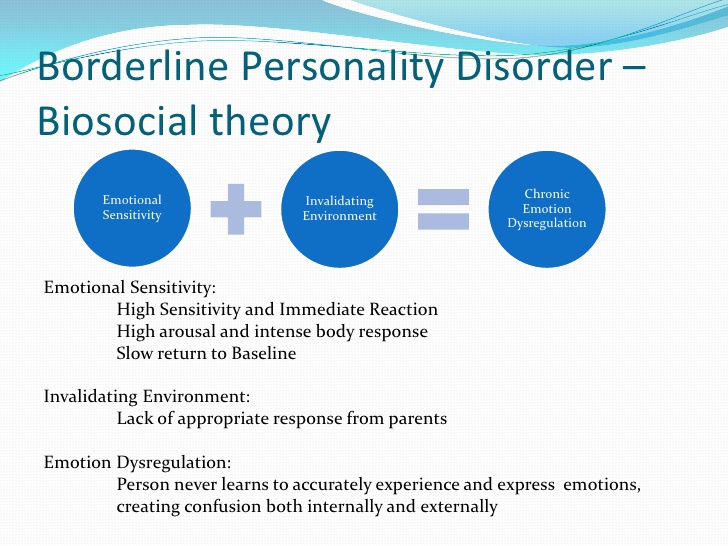 An invalidating environment may be…
intolerant of or punitive about emotional expression
 reject communications
intermittently reinforce emotional escalation
hold unreasonable expectations
judgmental language
oversimplify problem solving
Dismissive or demeaning attitude
Pathologize normative responses (e.g., social life, independence)

“You don’t really hate your housemate because she’s 
getting her own apartment.”

Research shows that parents of self-harming adolescents are more likely to invalidate, respond aversively, or match/escalate conflict.
Transaction between Biological Vulnerability 
and an Invalidating Environment
Forms of Susceptibility

High sensitivity to stimuli (i.e., perceived triggers)

Low threshold for emotional reactions

High reactivity to people and events

Slow return to baseline (i.e., long-lasting reactions)
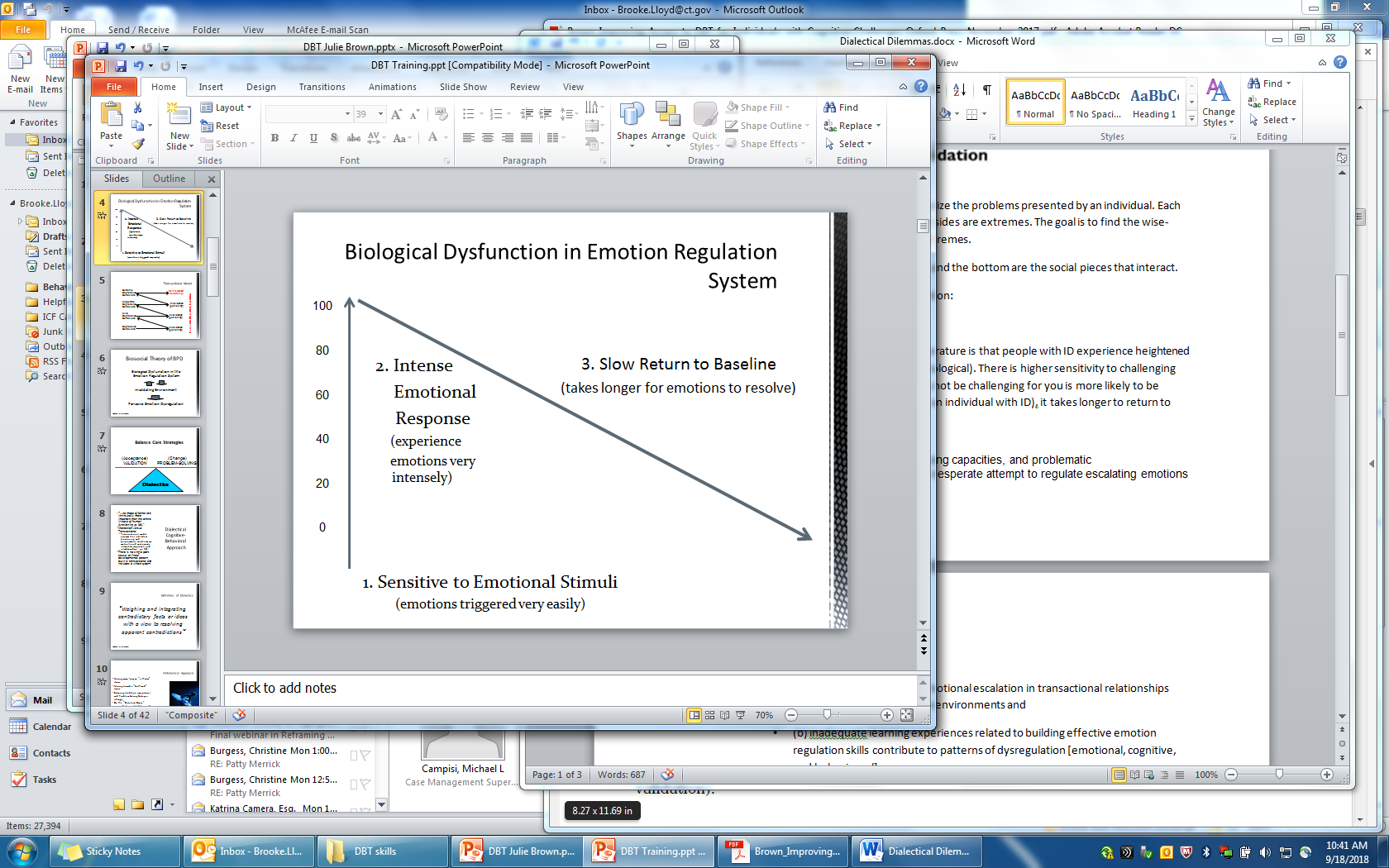 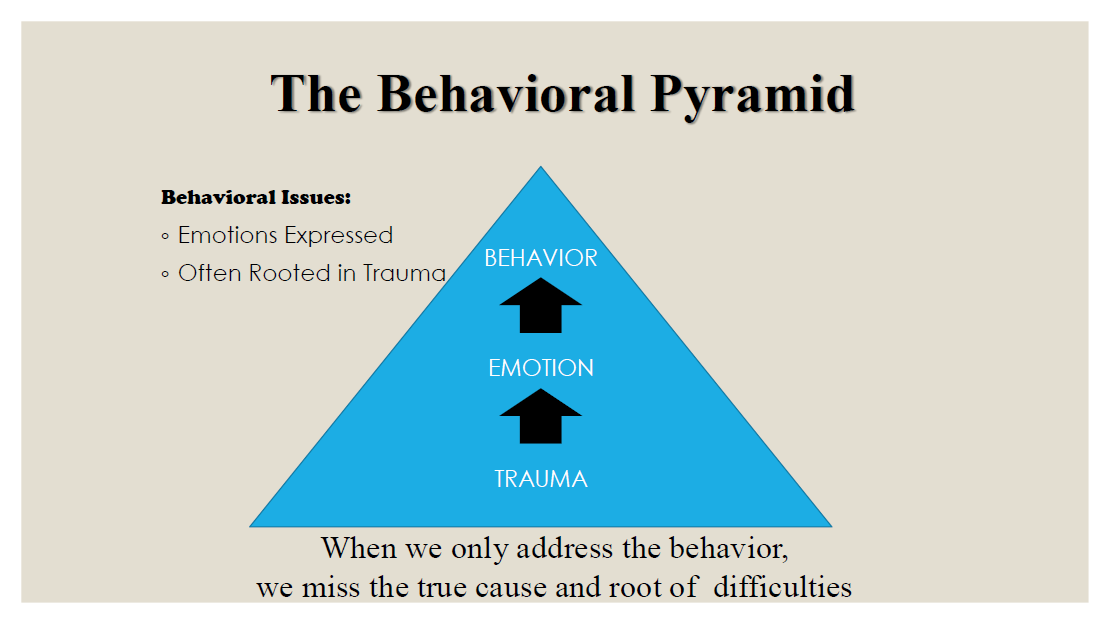 PROBLEM BEHAVIORS THAT WERE ADAPTIVE SOLUTIONS BECOME MALADAPTIVE 

BEHAVIORS OF CONCERN CAN BE MALADAPTIVE ATTEMPTS TO MANAGE EMOTIONS

 “Where did you learn that you have to “turn up the volume’ in order for people to listen to you?”
 “Cutting was an ingenuous way to cope with the intense feelings, but what makes better sense now?”
DSM-5 Diagnostic Criteria for Borderline Personality Disorder
A pervasive pattern of instability of interpersonal relationships, self-image,
affective instability, and marked impulsivity, beginning by early adulthood 
and present in a variety of contexts.


About 2-4% of the general population, 10% outpatient, and 20% inpatient
Diagnosed predominantly (75%) in females
Five times higher risk among first-degree relatives
High likelihood of comorbid psychiatric disorders
Lifelong, generally stabilizes by midlife
Two Core Areas: Identity Disturbance and Emotional Dysregulation
DSM-5 Diagnostic Criteria for Borderline Personality Disorder
Five of Nine…Same Diagnosis, Different Presentation

1. Frantic efforts to avoid real or imagined abandonment. What affects our perception of attachment? 

2.  A pattern of unstable and intense interpersonal relationships characterized by alternating between extremes of idealization and devaluation. Vertical versus Horizontal Splitting. 

3. Identity disturbance: markedly and persistently unstable self-image or sense of self. Problems worsen with a lack of structure.
DSM-5 Diagnostic Criteria for Borderline Personality Disorder
4. Impulsivity that is potentially self-damaging (e.g., promiscuous sex, binge eating, substance abuse, reckless driving). 
Borderline Personality is the only disorder to contain substance use within its criteria. 
Think Control/Mastery Function of Behavior!

5. Recurrent suicidal behavior, gestures, threats, or self-injurious behavior such as cutting. Think Self-Soothing Function!

6. Affective instability (e.g., anxiety and irritability usually lasting a few hours up to a reactive mood).
DSM-5 Diagnostic Criteria for Borderline Personality Disorder
7. Chronic feelings of emptiness.

8. Inappropriate anger or difficulty controlling anger (e.g., frequent displays of temper, recurrent physical fights). 

9. Transient psychosis, stress-related paranoid ideation, delusional beliefs, or dissociative symptoms.
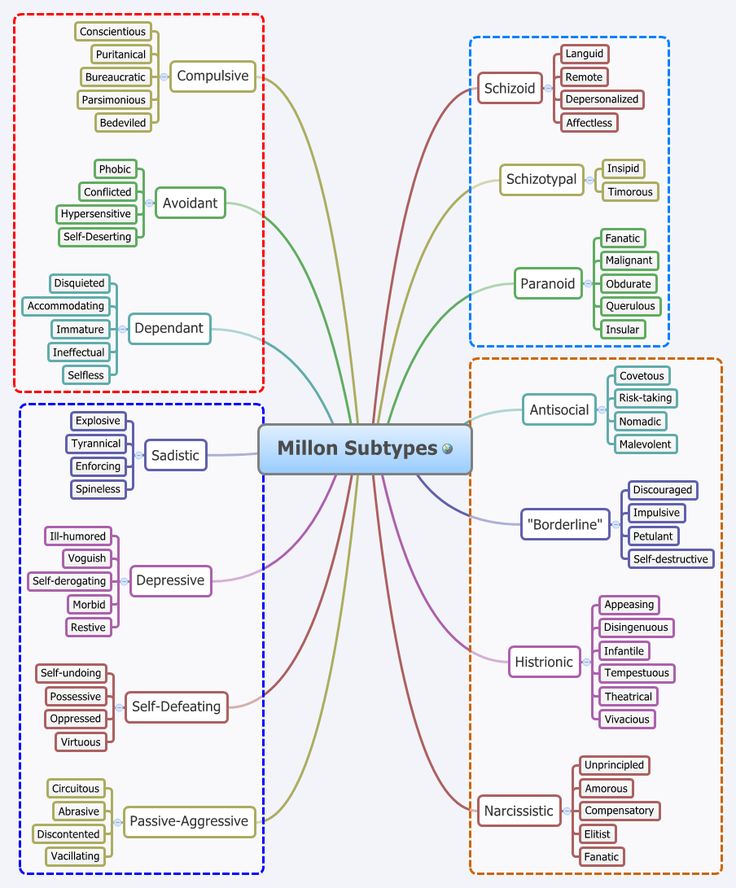 Millon’s Subtypes of Borderline 
Personality Disorder

Quiet (dichotomous thinking)

Petulant (negative, rationalizing, resistive)

Impulsive (histrionic or antisocial features)

Self-Destructive (masochistic)

Discouraged (dependency, neediness)
Origination of the Term
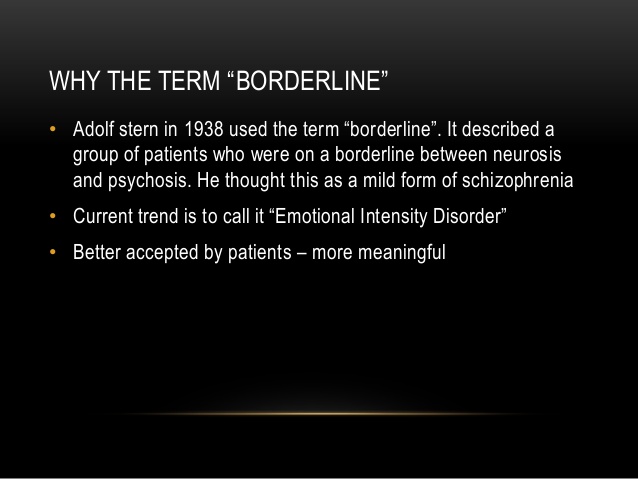 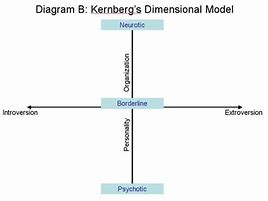 Kernberg’s and McWilliams’ Contributions
What’s the Inner Story? What is the Theme?
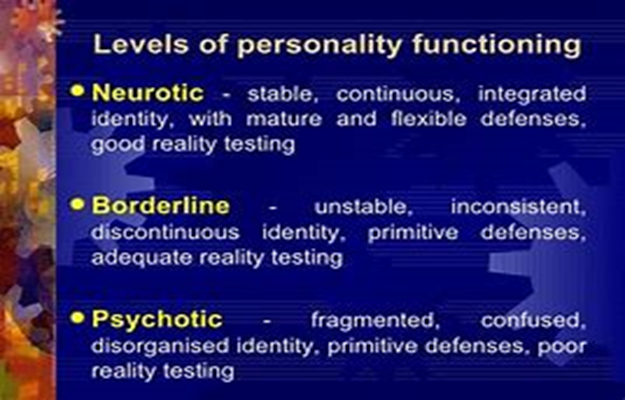 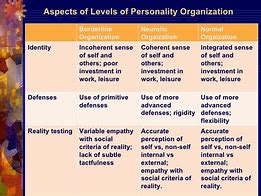 Hallmarks 
Black/White or All-or-Nothing thinking oftentimes to manage emotional complexity or self-image
Engagement in “primitive” defenses, such as regression, projection, and projective identification
Dialectical Behavior Therapy (DBT)
A modified form of cognitive-behavioral psychotherapy with Eastern mindfulness developed by Marsha Linehan (1993) for parasuicidal behavior and self-injury

Supporting individuals with emotional dysregulation can require an inordinate amount of time, energy, supervision, and patience.

Evidence-Based, “First-Line” Treatment for BPD

DBT-Proper versus DBT-Informed

Largely implemented in community mental health settings

Expanded to multiple problems: substance misuse, eating disorder, depression…

DBT is useful to DDS to help (1) individuals with genuine BPD-related issues; and (2) individuals with multiple diagnoses that might be difficult to engage in  treatment.
Dialectical Behavior Therapy
Core presumption is that emotional intensity is caused by the dialectical conflict between the self and the environment.

Dialectical treatment (i.e., two simultaneous goals) means giving the person validation for their experiences AND asking them to change their behavior. 

Coping = Acceptance + Change!

Dialectical thinking takes the form of  both/and instead of either/or. The antidote to dichotomous thinking!

For example, “I dislike staff telling me what to do and I like it when staff pays attention to me.”
DBT Paradigm

Establish safety

Treat therapy-interfering behaviors (e.g., low motivation) by individuals and staff. Preserves caregiver morale!

Build therapeutic alliance

Process validation and change
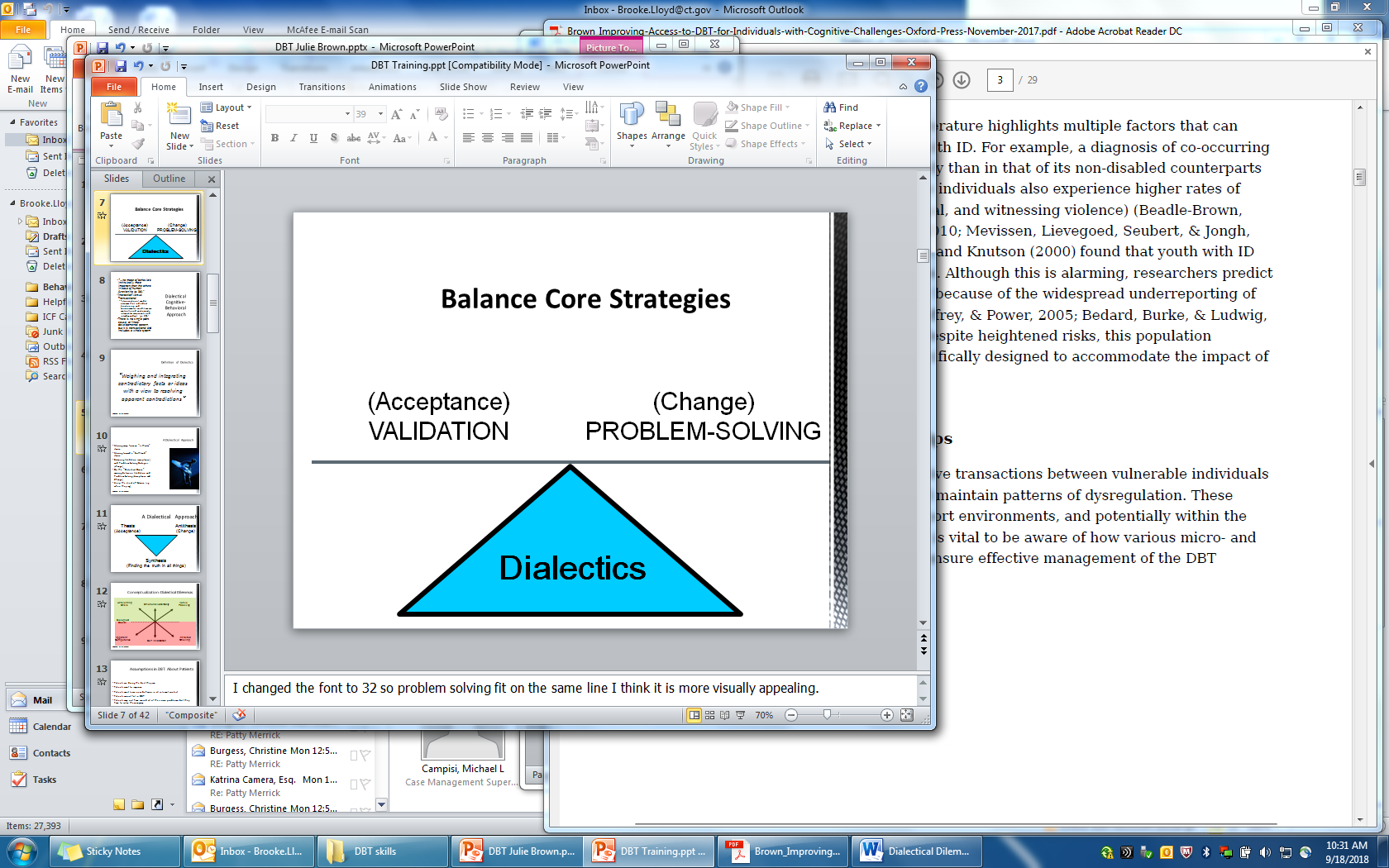 Example of Dialectics in Practicality:
 
As a therapeutic agent being firm and supportive
“Individual is doing the best they can and let’s stay motivated”

Central Dialectic with ID…”Consultation to the individual (i.e., teach autonomy) and structuring the environment”
Sequelae of Trauma

If an individual never fully learns how to effectively get their emotional needs met, their only choice becomes dysregulation. 

Emotion dysregulation leads to cognitive dysregulation and that in turn causes behavioral dysregulation.
Classic Dialectical Dilemmas
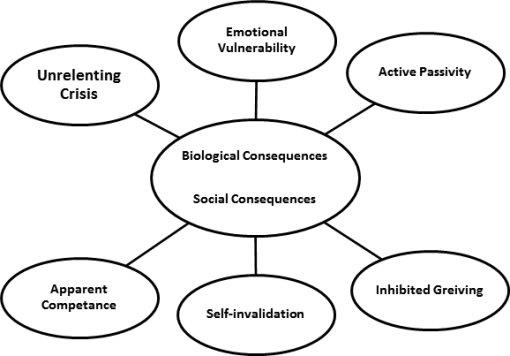 BPD Behaviors to Decrease via DBT

Interpersonal chaos

Labile emotions

Impulsivity

Confusion about self
BPD Behaviors to Increase via DBT

Mindfulness

Emotional Regulation

Interpersonal Effectiveness

Distress Tolerance
DBT-Informed Treatment
“Building a Life Worth Living”

Four Core Life Skills Modules:

Mindfulness
Helps to stay in the present and focus less on painful experiences from the past or frightening possibilities in the future.
Learn to make more accurate decisions and decrease impulsive actions. 
Examples: Simple breathing and counting, just stating the facts, using wise mind, monitoring negative judgments, and meditation.

Emotion Regulation
Helps people identify “what gets in the way” of being able to act adaptively.
Learn to recognize and modulate emotions, and practice changing negative mindsets. 
Examples: Self-care, emotion log with colors, exercise, opposite to emotion, writing the story, and exposure.
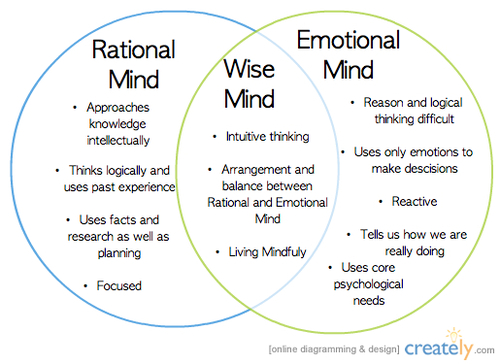 Four Core Life Skills Modules:
Interpersonal Effectiveness
Helps people learn effective ways to build and maintain positive relationships and develop tools to deal with conflict.
Examples: Old versus new habits, red versus green flag behaviors, weighing pros and cons, role playing, assertiveness scripts, polite refusals, reciprocal validation, and “I” statements to express wants and needs. 

Distress Tolerance
Helps people to cope better with emotionally painful events, accept reality, and build resiliency. 
Examples: Radical acceptance, distraction with pleasurable activities, grounding and self-soothing, relaxation, self-affirmation with targeted positive behaviors, jeopardy game to identify skills.
Ways of Applying and Adapting DBT for ID

Use teaching (psychoeducation and habilitation) to stay skills-based

Be non-judgmental and avoid re-traumatization

Ensure that the environment is supportive

Non-pejorative language. Don’t blame the victim!

Modified diary card for self-monitoring

Generalize skills across settings (e.g., step-down unit to family living situation)

Practice patience and consistency

Always be an ally rather than an adversary!
Neutral and Empathic Validation

Active listening  by being attuned 

Accurate reflection to defuse negative emotions 

Validation means acknowledgement, not necessarily 
       acceptance or agreement

Try to understand multiple perspectives to the situation

Repeat information back to confirm your understanding

Sufficiently validate before redirecting or offering solutions
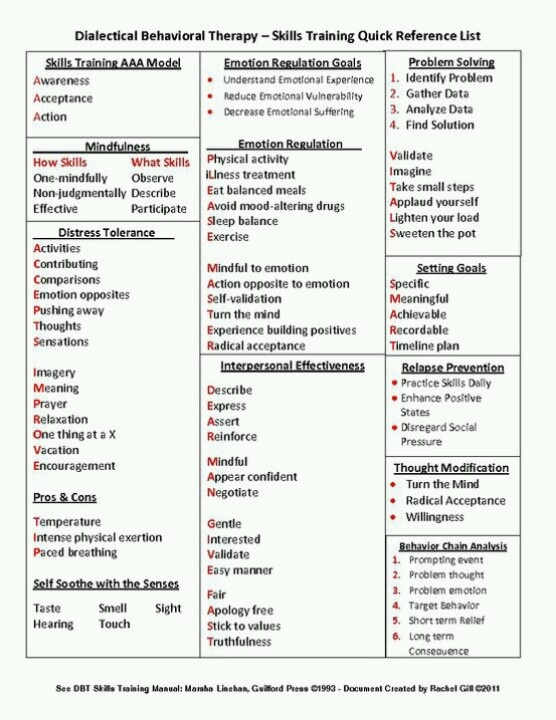 DBT Quick Reference Sheet Suited for Individuals with ID
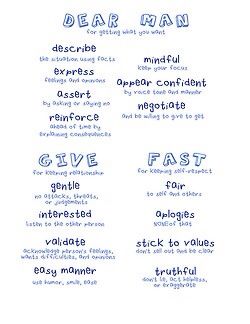 Classic Diary Card
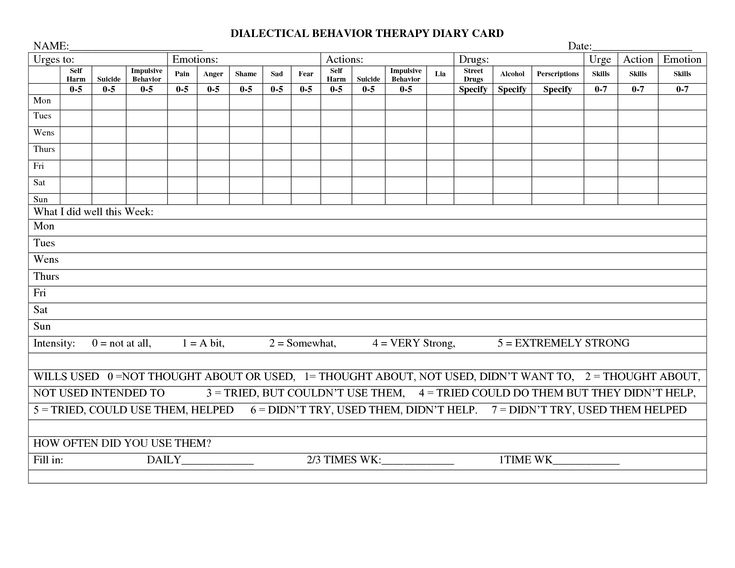 Adapted Diary Card
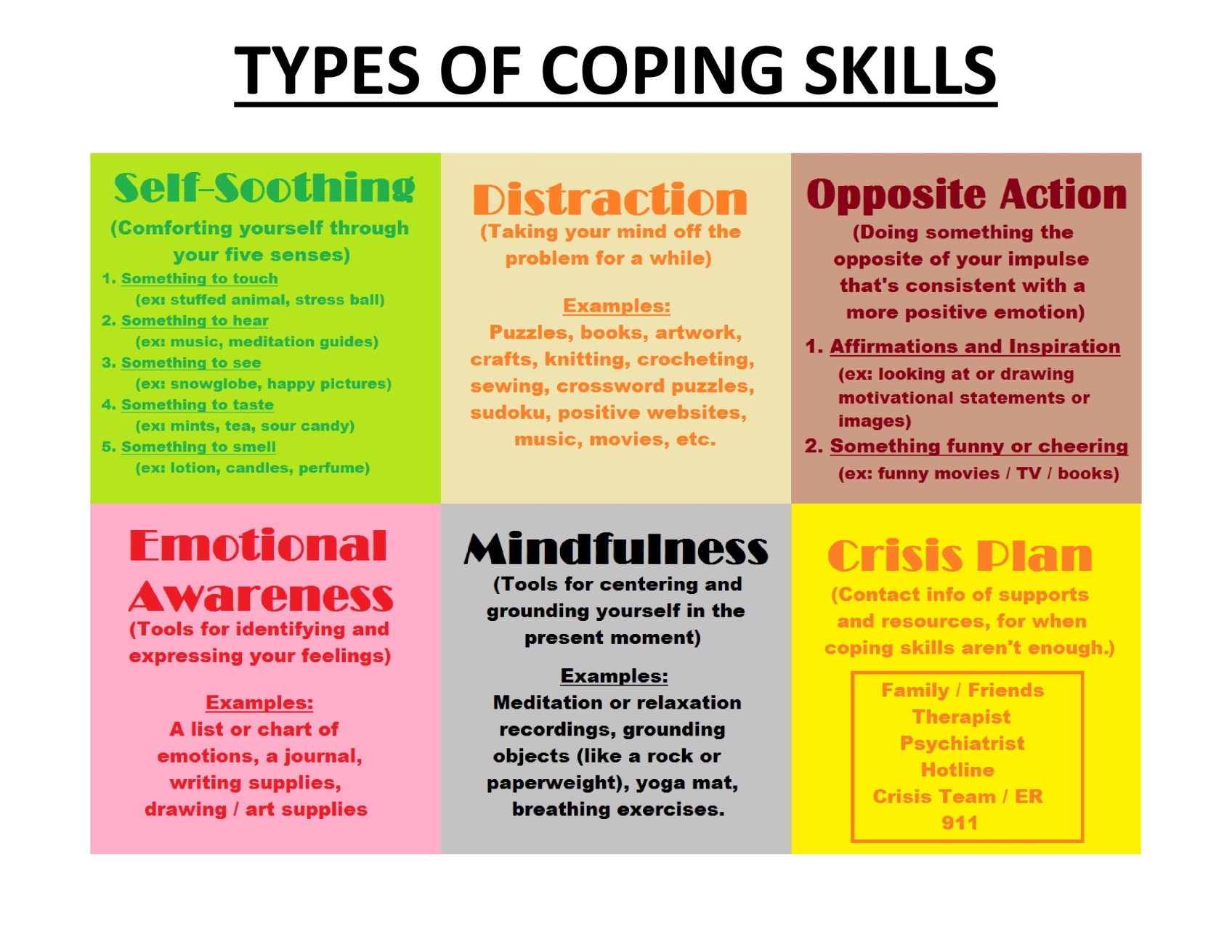 Classic Chain Analysis
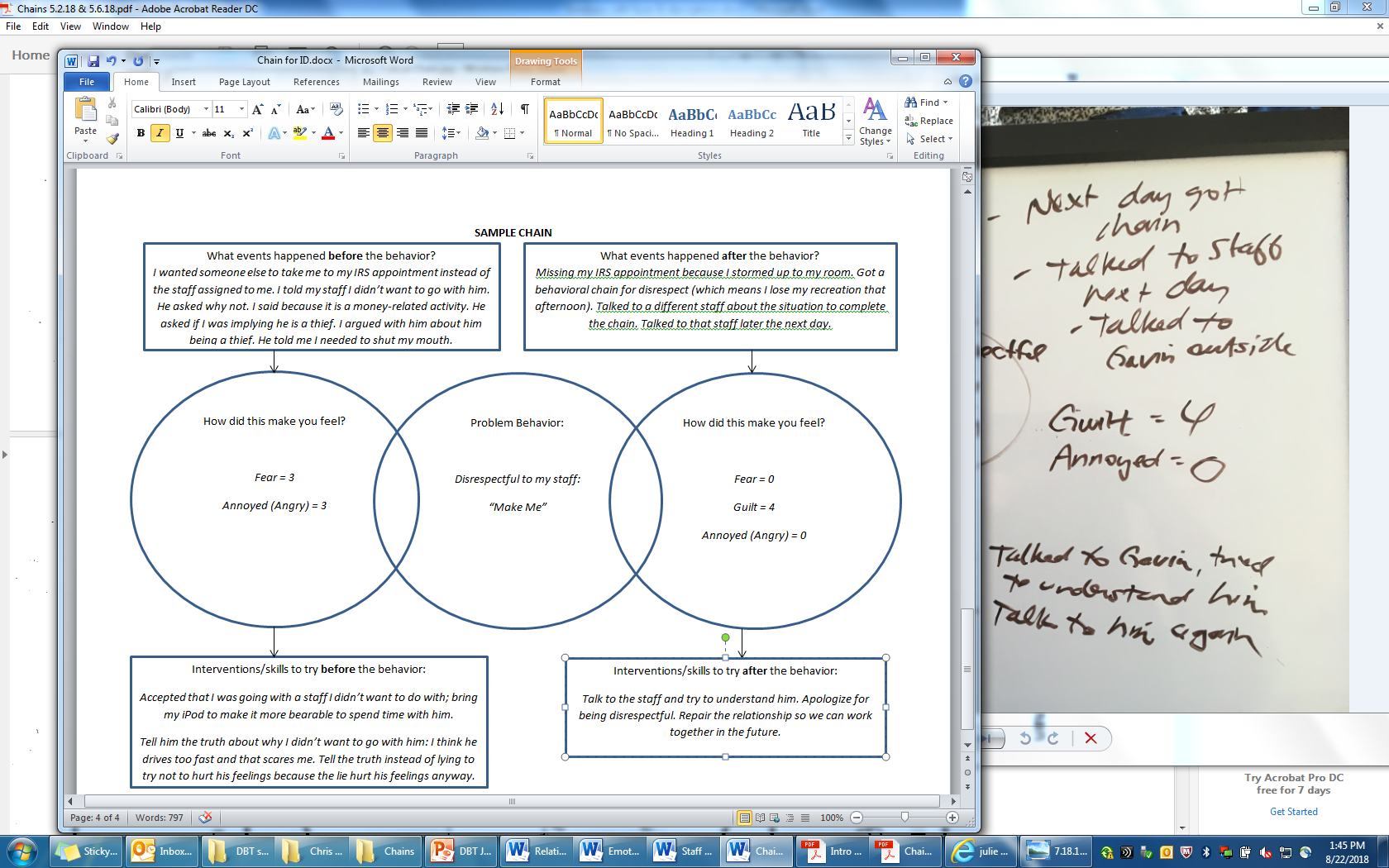 Modified Chain Analysis
What came before…
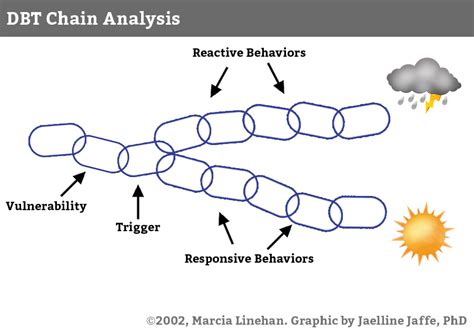 Payoff Matrix
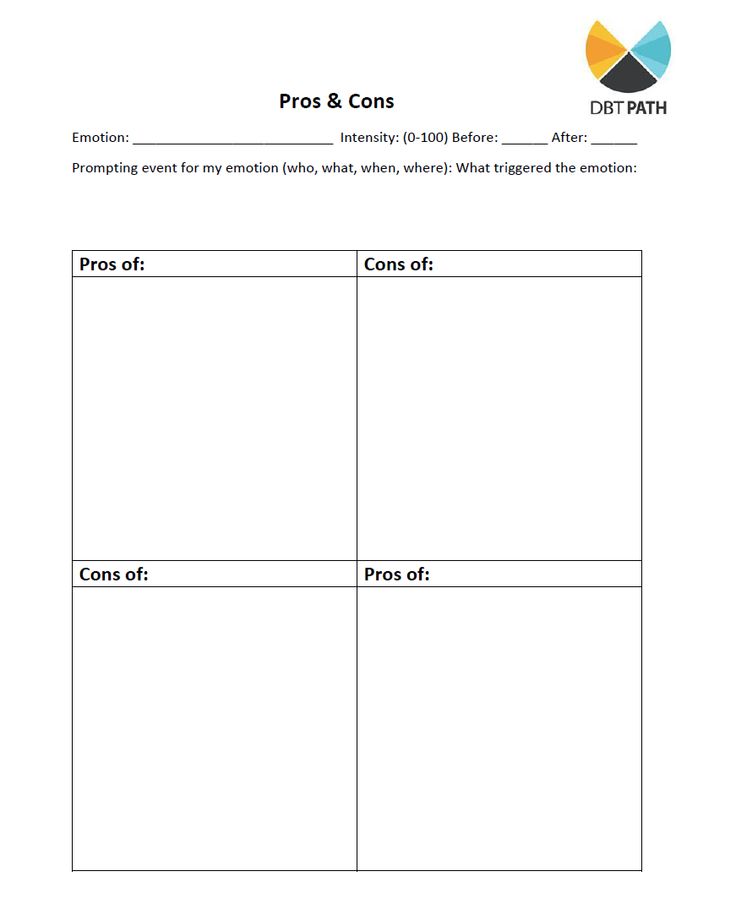 DBT Techniques: 
Emotion Identification and Rating Scale
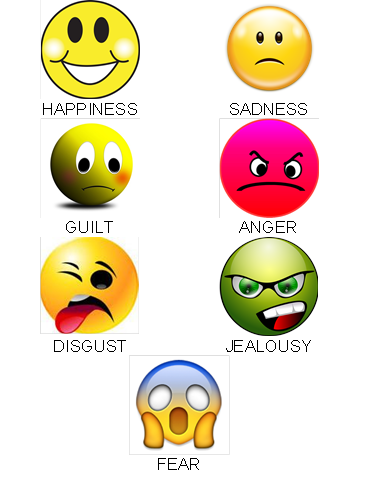 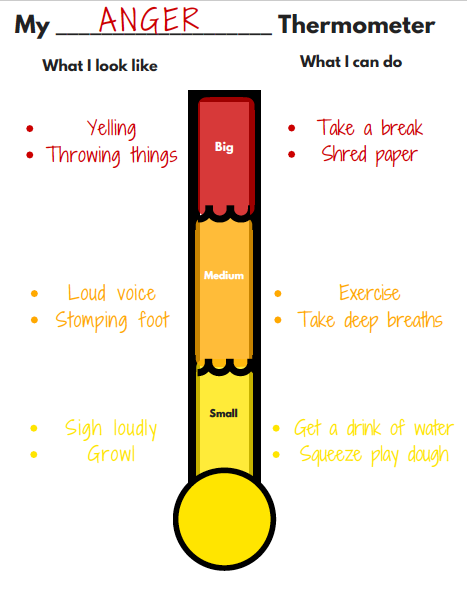 *Always consider Level of Impulse Control before Exploring Emotions
Julie Brown’s 
All the Time Skills
Clear Picture  
On-Track Thinking
On Track Action
Safety Plan
New Me Activity
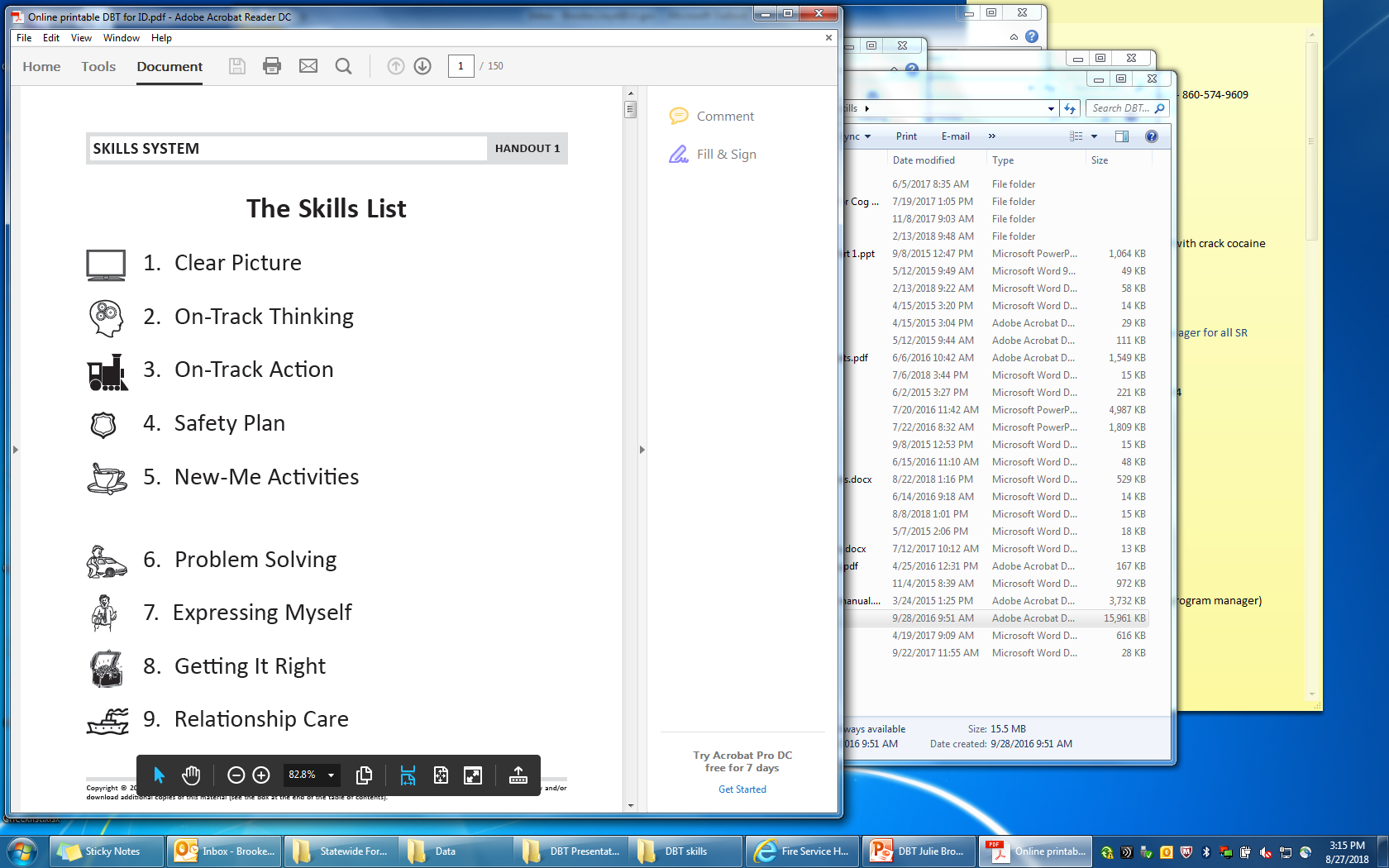 Julie Brown’s 
Calm Only Skills
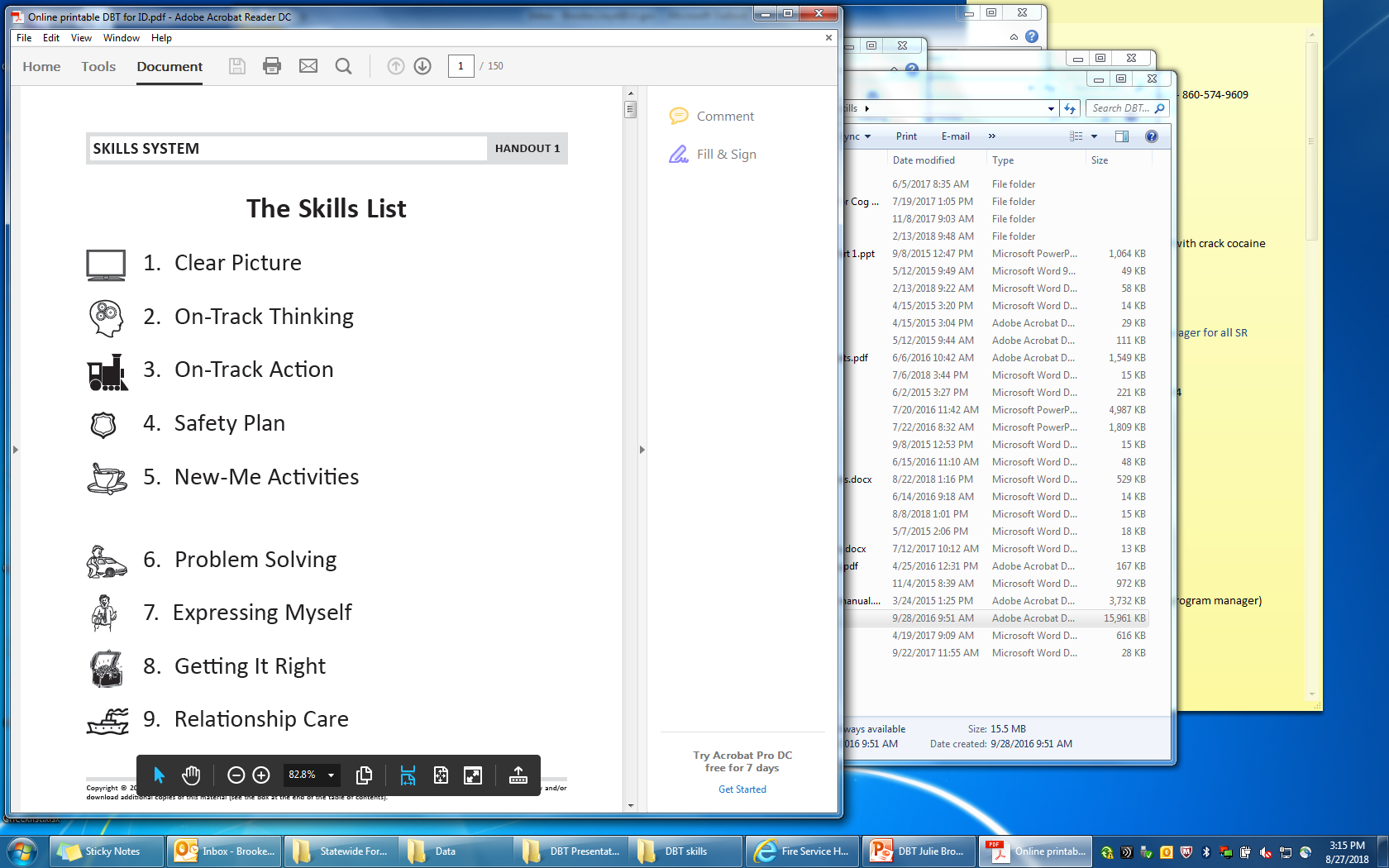 Problem Solving
Expressing Myself
Getting It Right
Relationship Care
Benefits of DBT for ID
Compatibility…

Skills-based model that is consistent with habilitation (teach new behaviors, rather than delivering consequences for negative ones)
Learn interpersonal skills
It’s fundamentally positive (suspends judgments)
Increases community involvement
Reduces provider burn-out
Individuals diagnosed with developmental disabilities are no less deserving of care. It is incumbent on us as providers to figure out how to deliver treatment from which they can benefit…